Cisco Networking Academy and NDG PresentGive Students Limitless Opportunities with the NDG Linux Series
Grace Bixby
Project Manager // Network Development Group
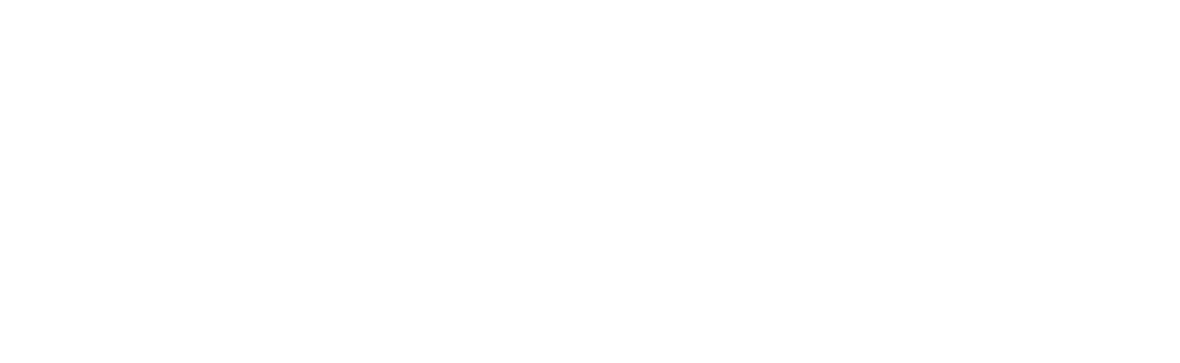 Why Linux?
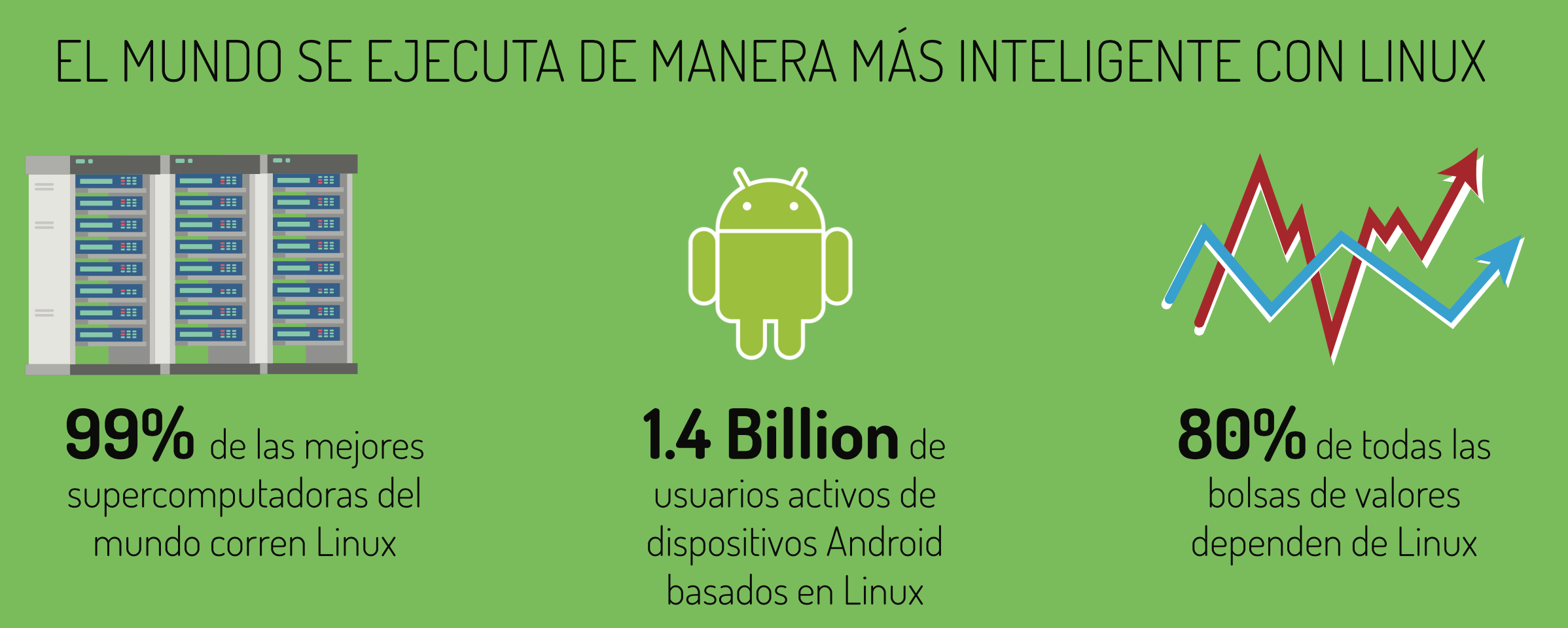 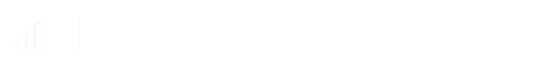 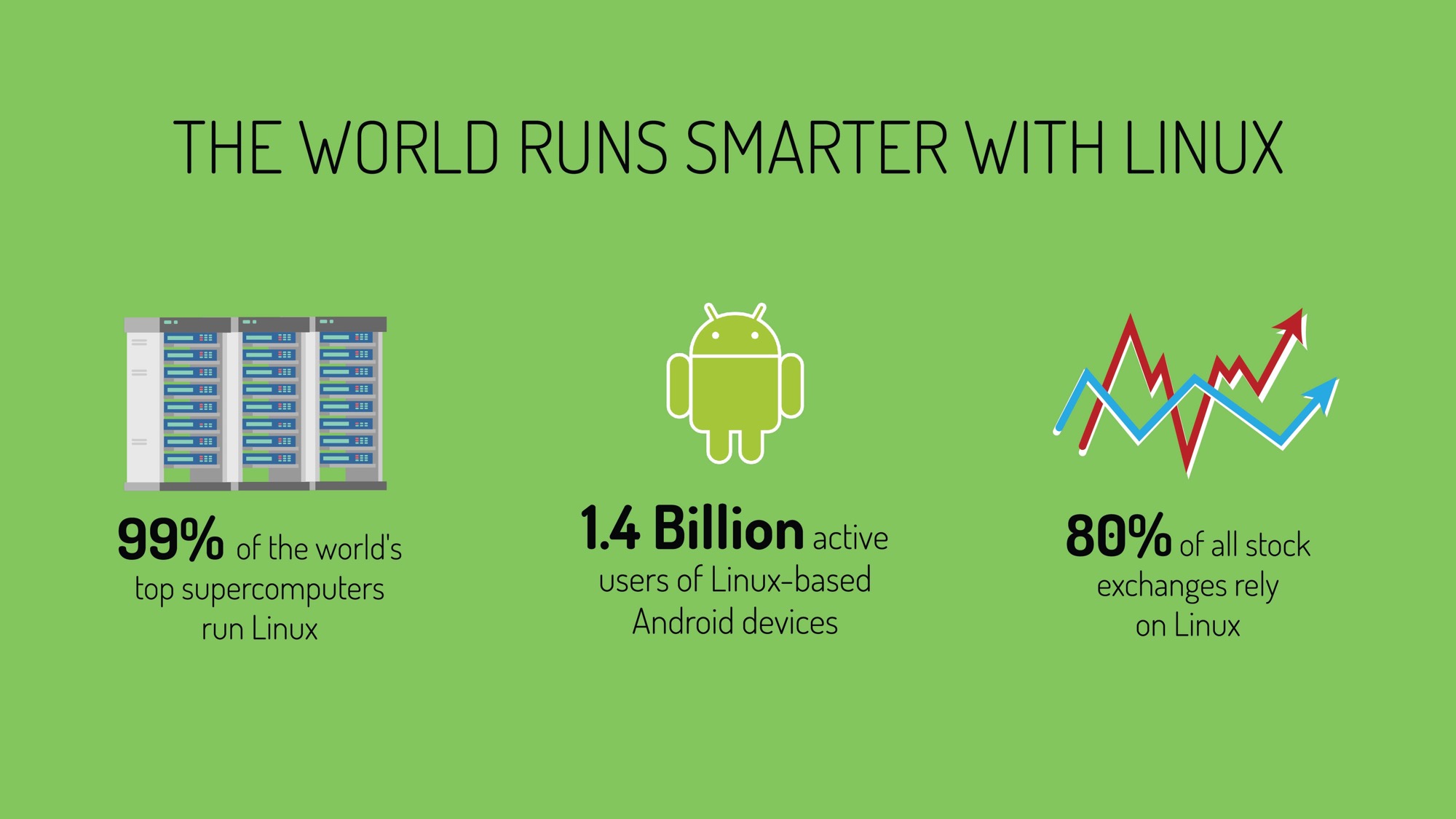 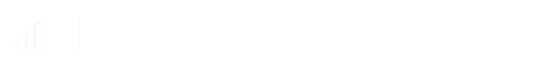 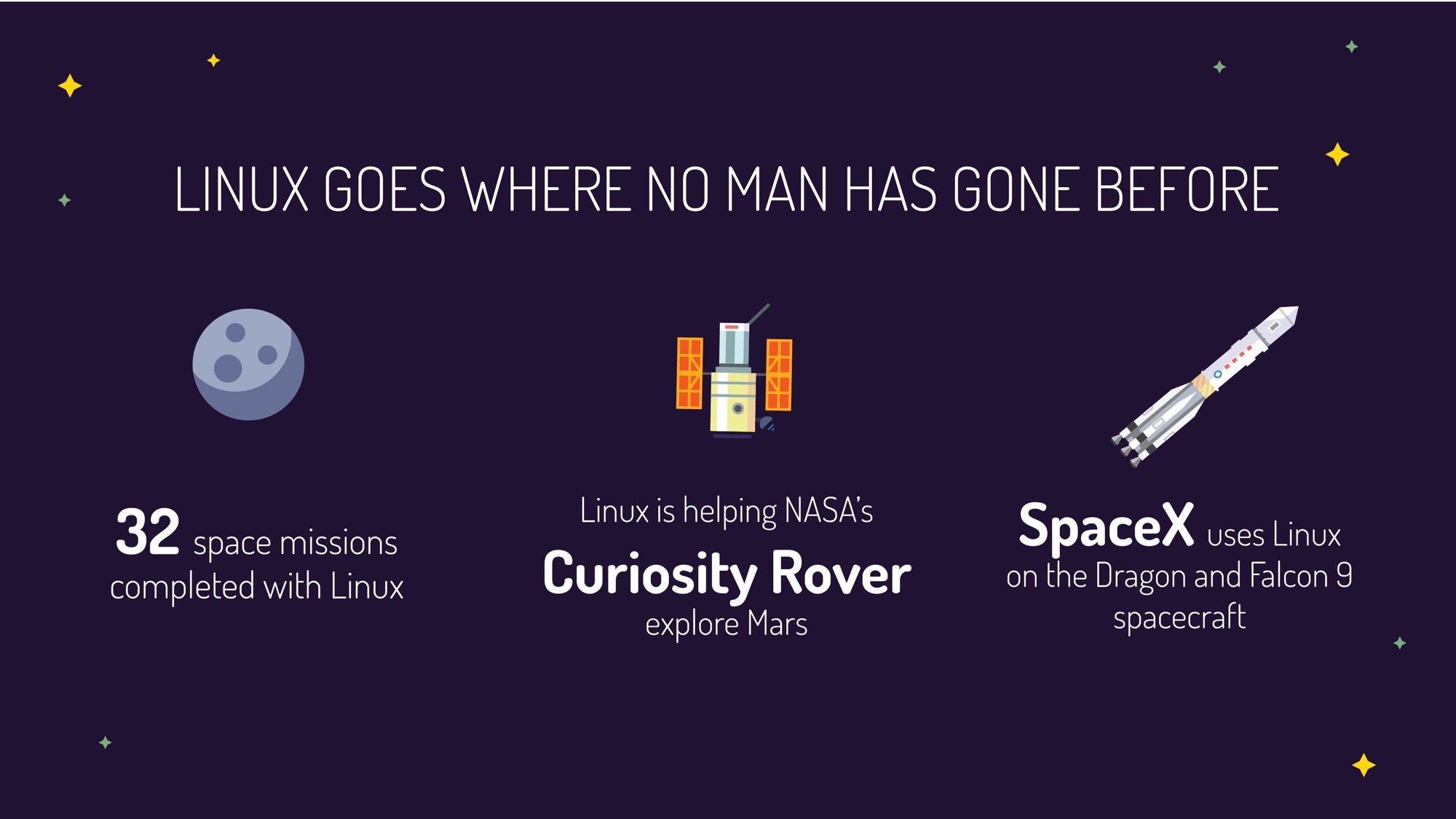 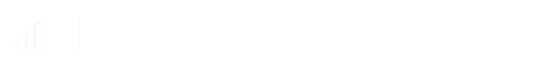 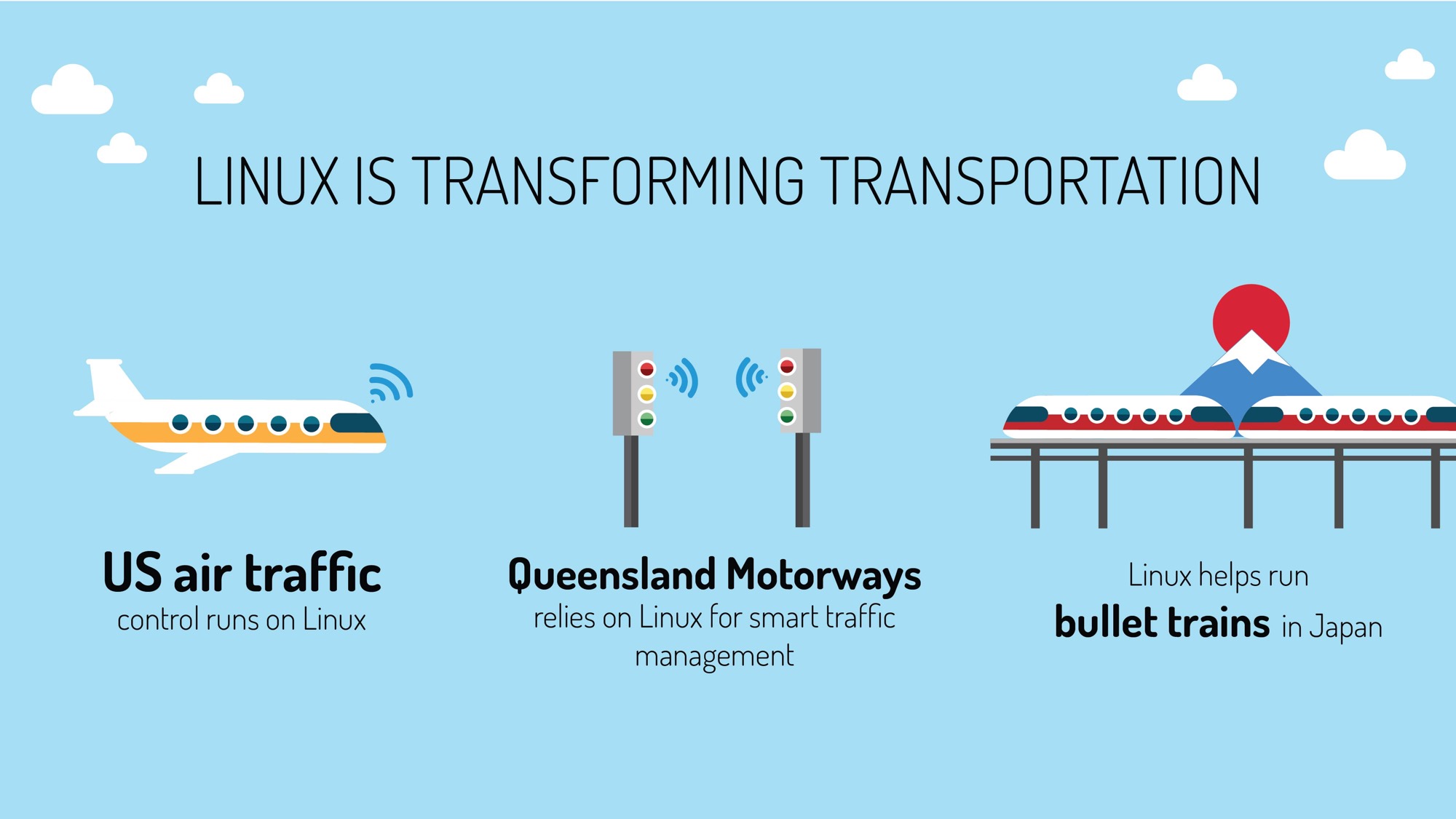 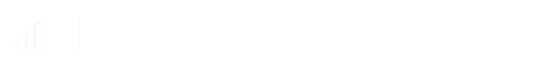 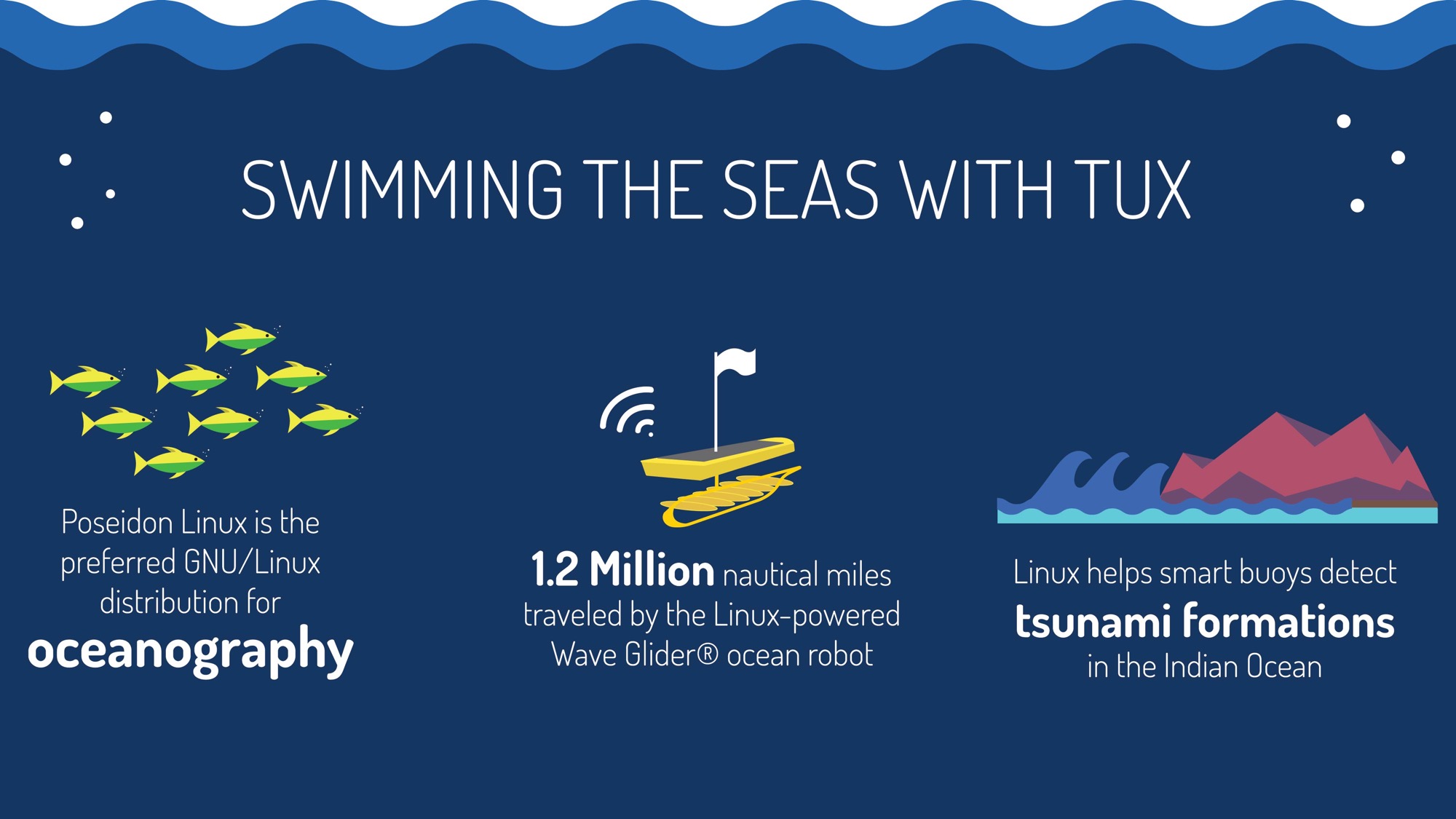 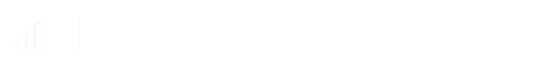 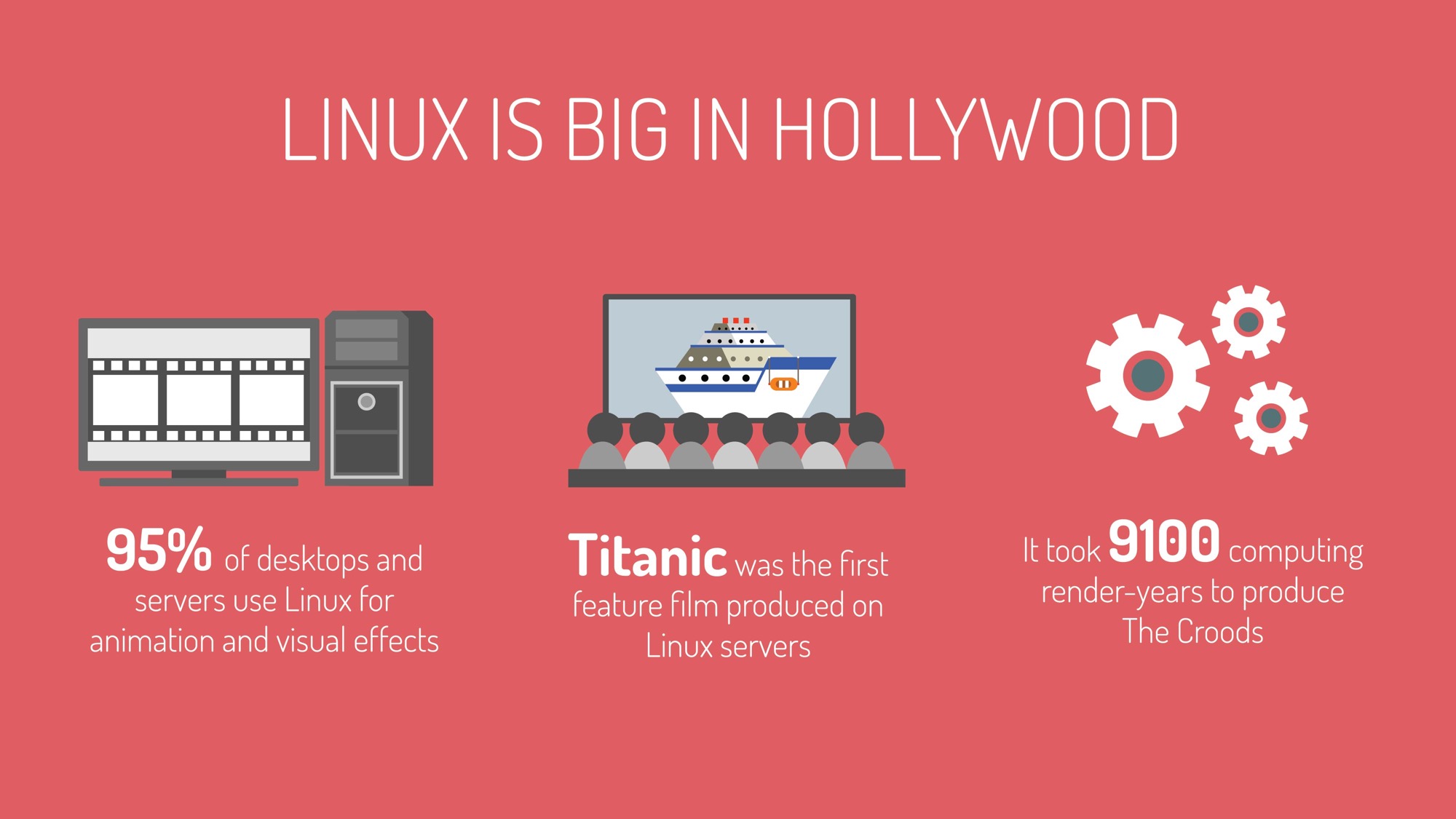 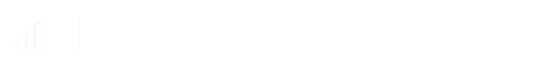 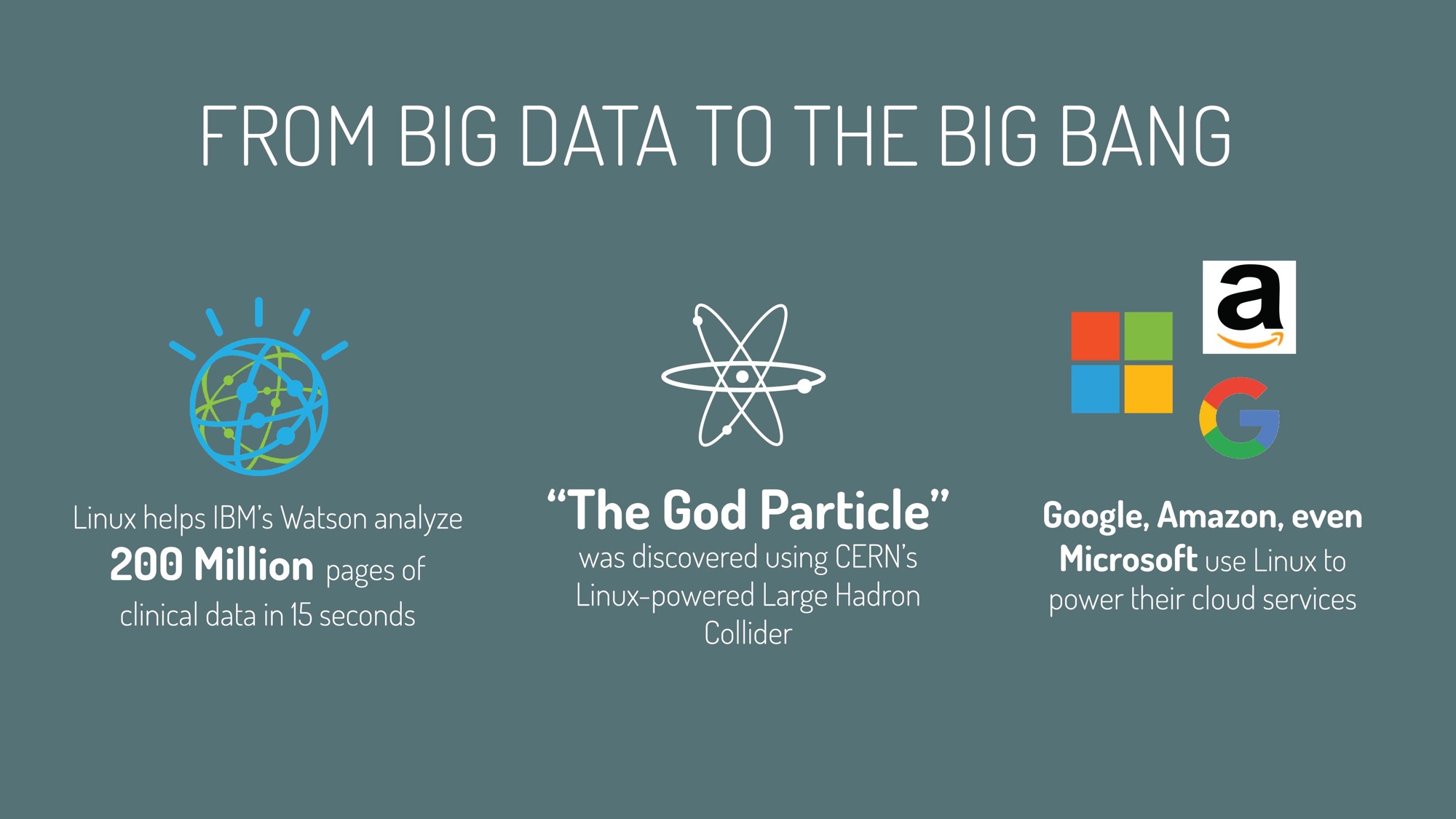 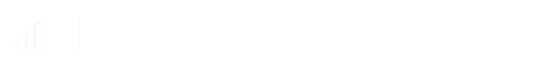 Companies That Use Linux
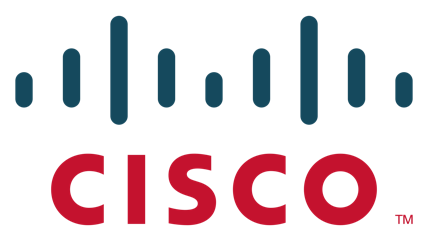 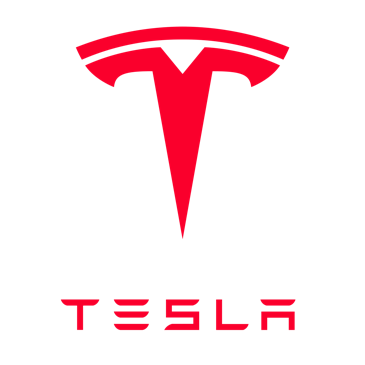 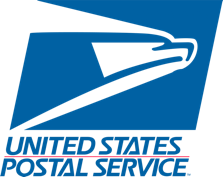 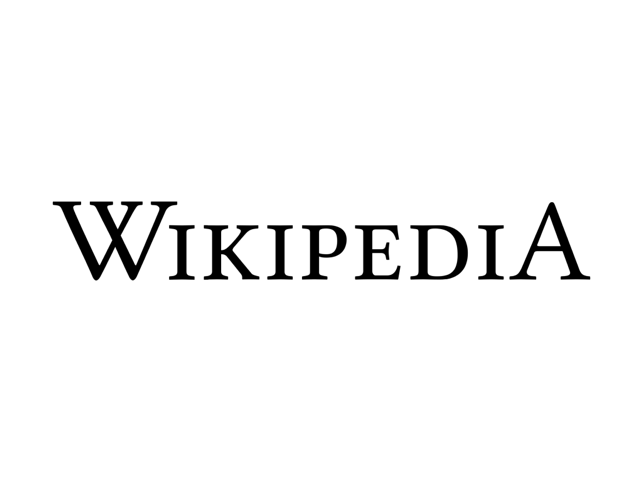 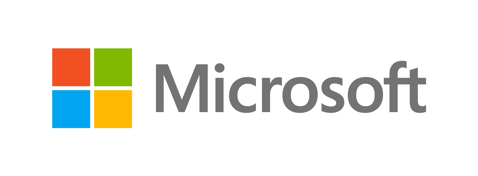 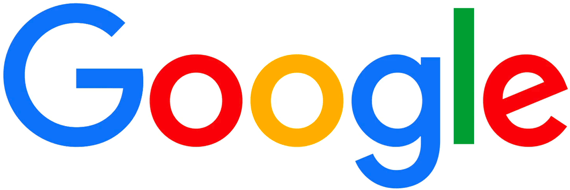 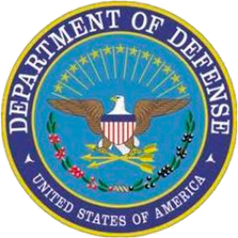 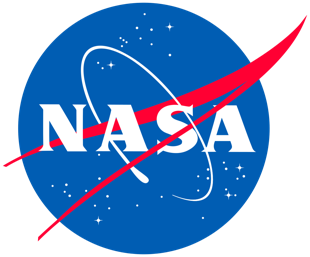 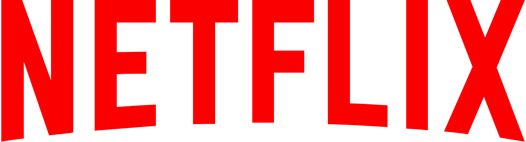 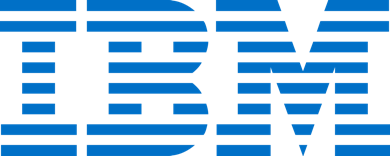 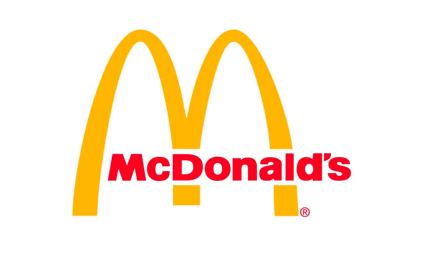 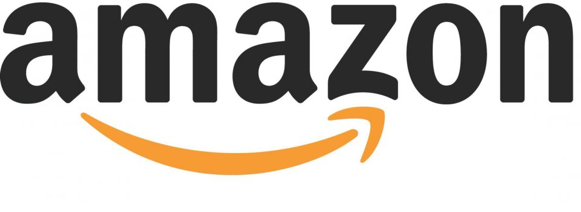 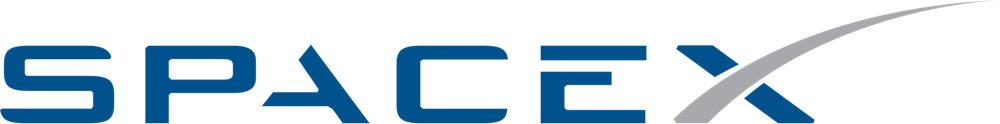 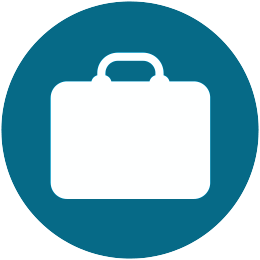 Interesting Opportunities for Linux Professionals
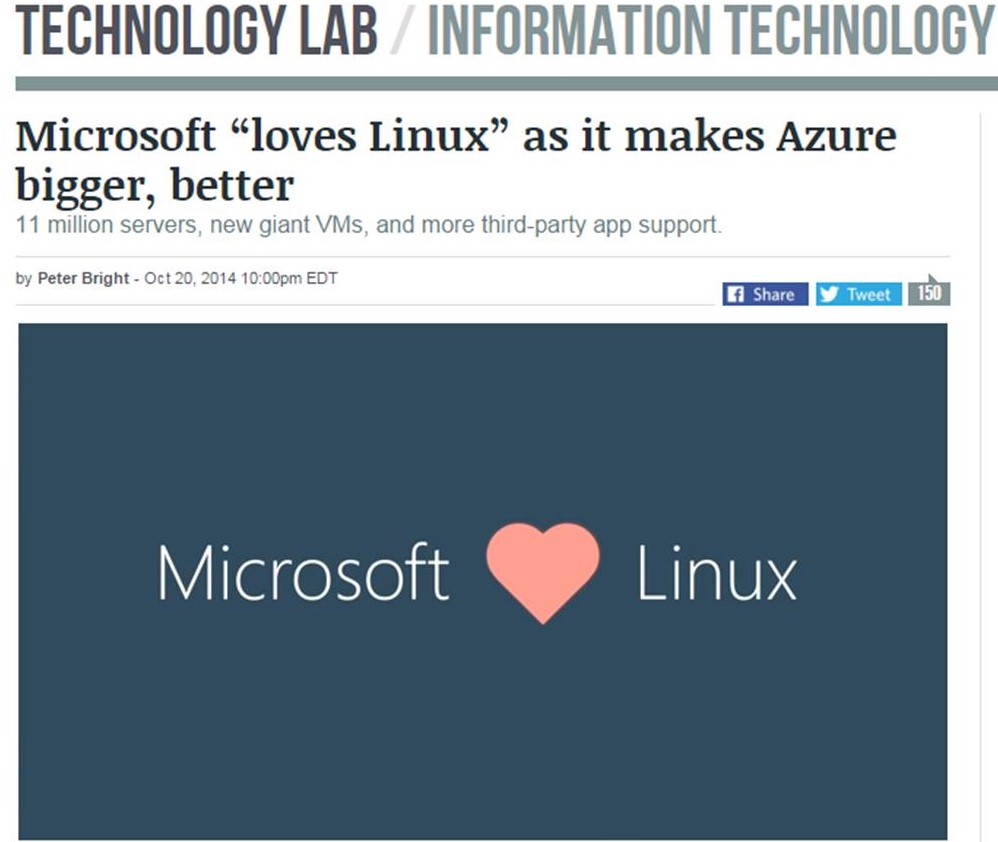 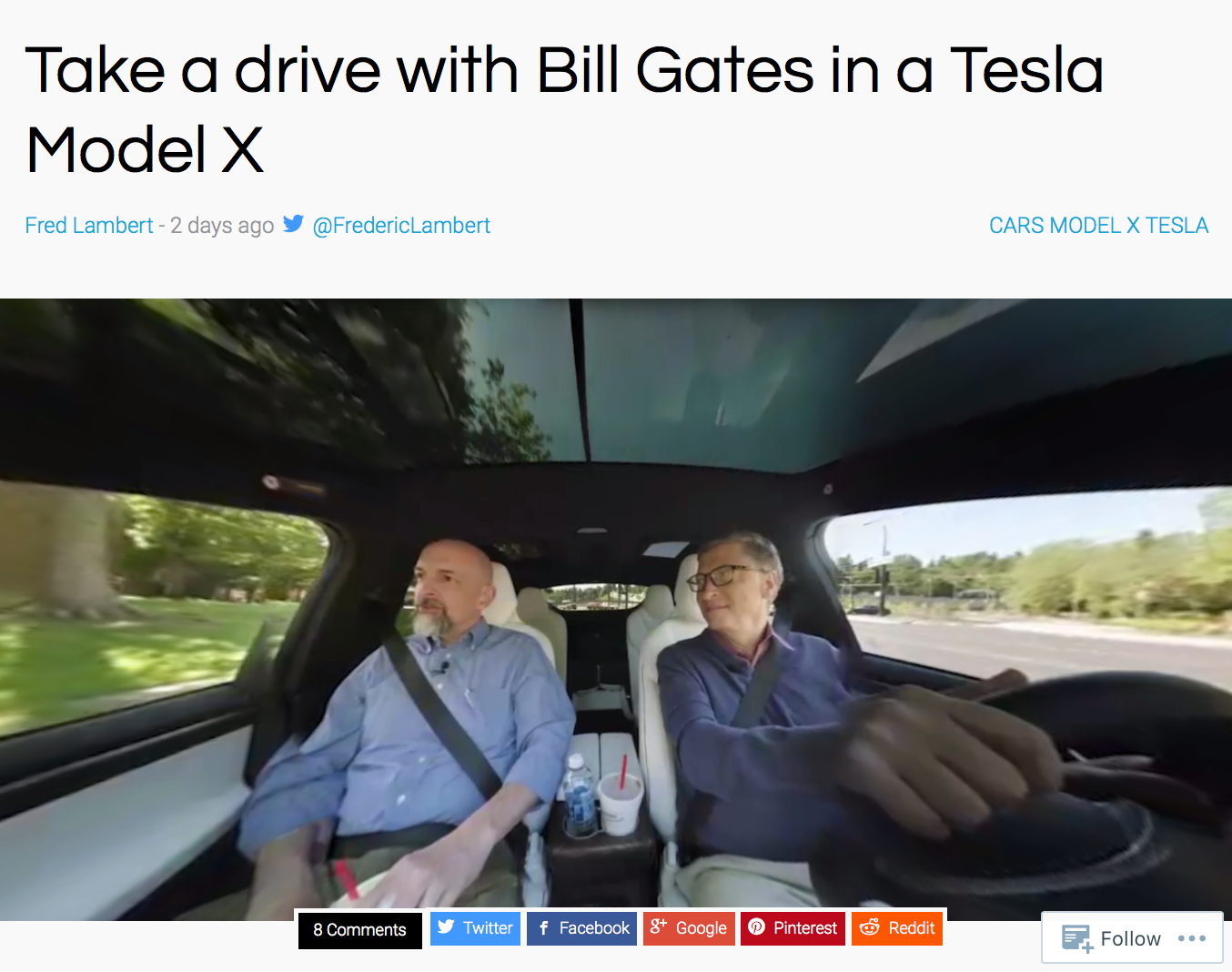 [Speaker Notes: http://electrek.co/2016/05/18/take-a-drive-bill-gates-tesla-model-x/

https://blogs.technet.microsoft.com/windowsserver/2015/05/06/microsoft-loves-linux/]
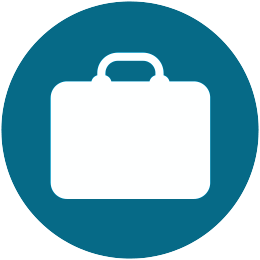 Example: Cisco wants Linux professionals too!
Linux Skills Are In Demand
Linux Skills Are In Demand
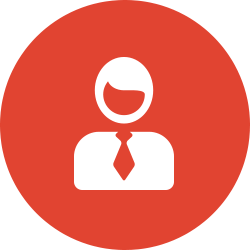 97% of hiring managers plan to hire Linux talent within 6 months
88% of hiring managers say it is difficult to find qualified Linux talent
90% of professionals say that knowing Linux has advanced their careers
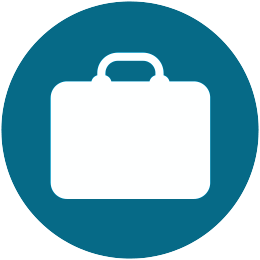 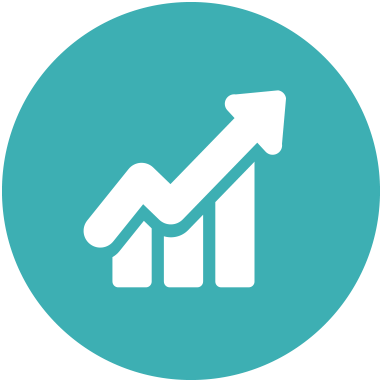 Source:  2015 Linux Jobs Report (Linux Foundation and Dice)
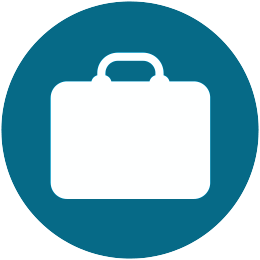 Linux Skills Are In Demand
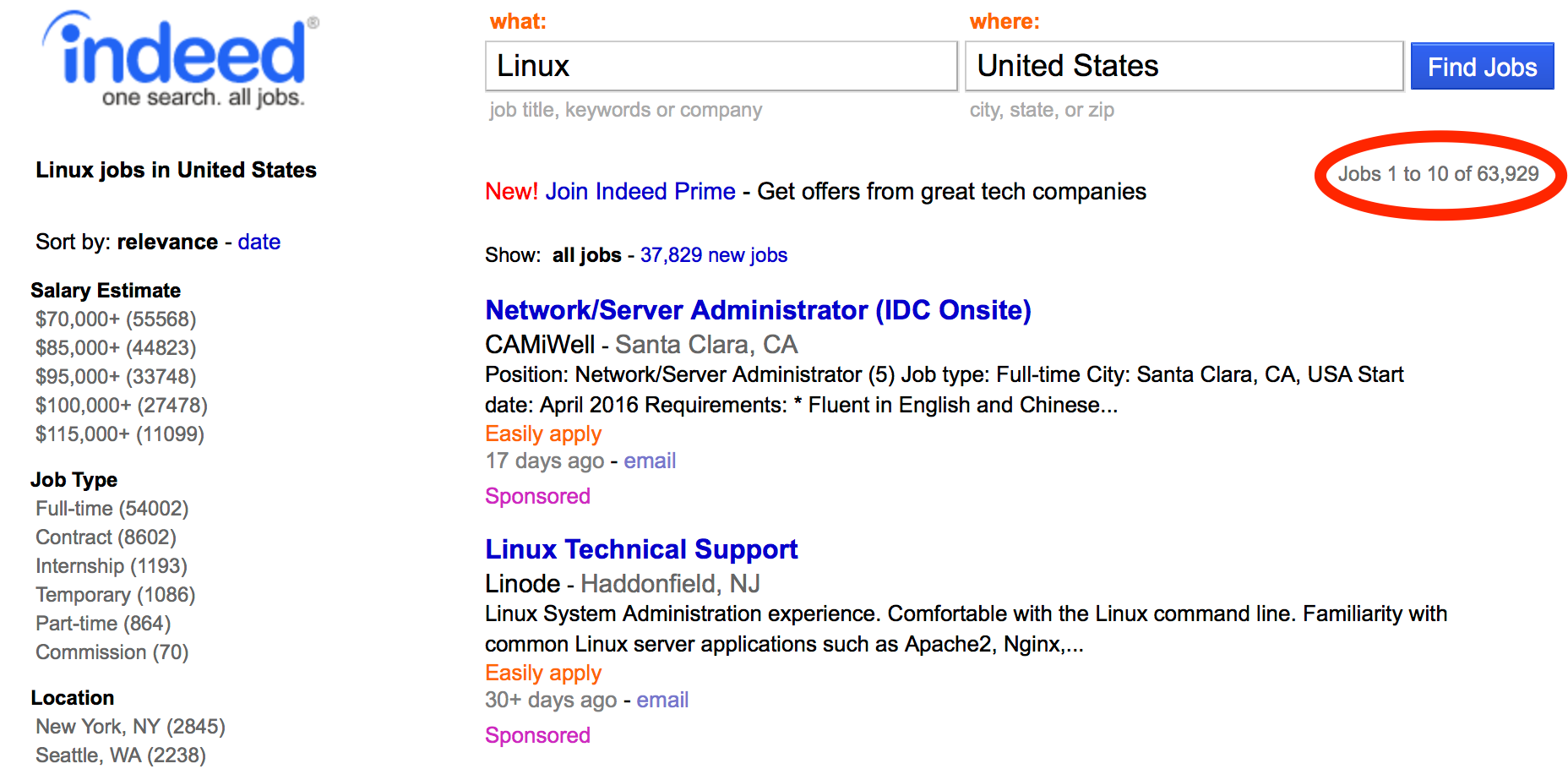 Linux Salary Guide
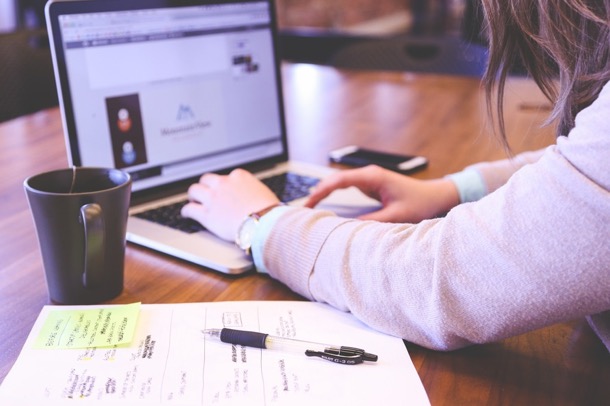 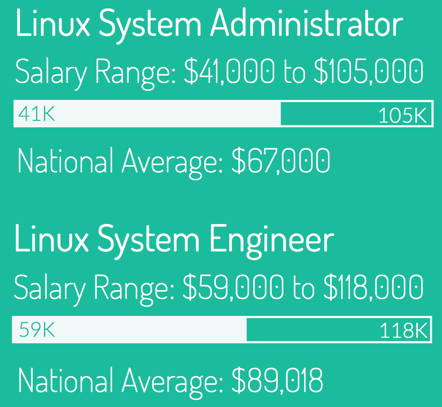 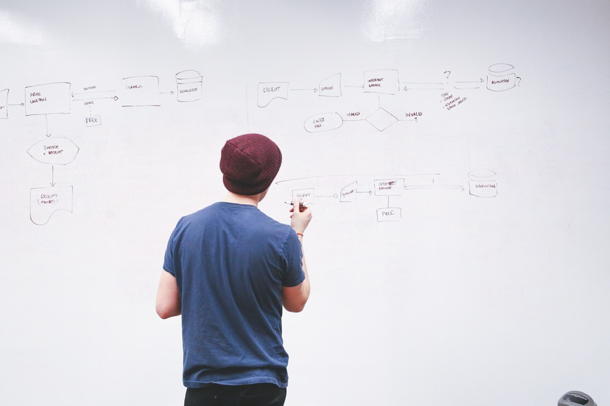 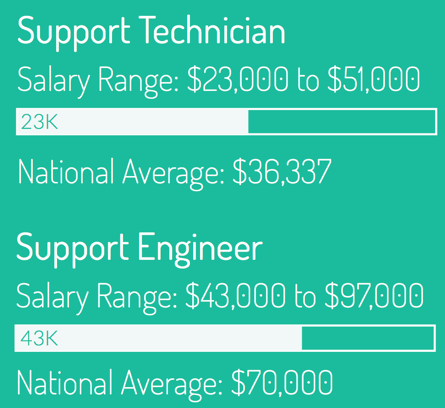 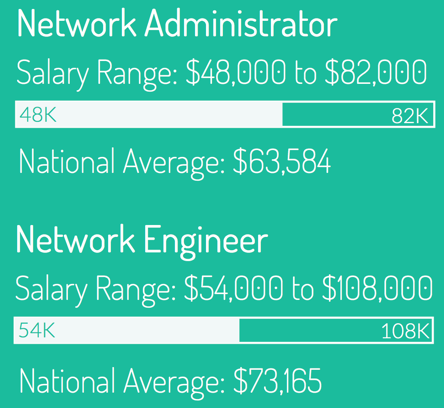 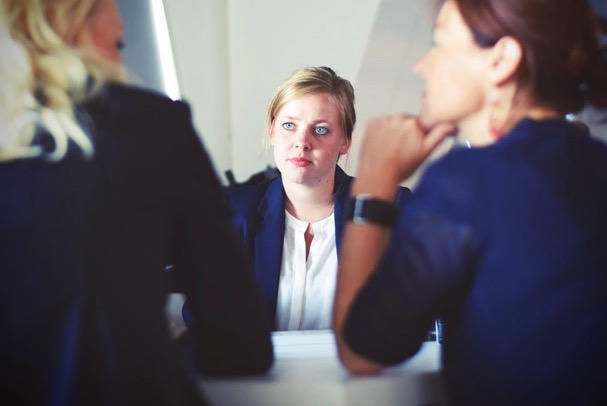 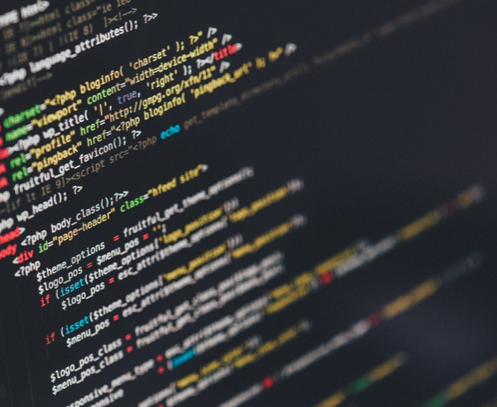 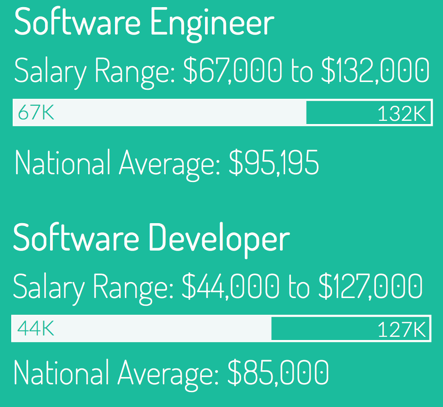 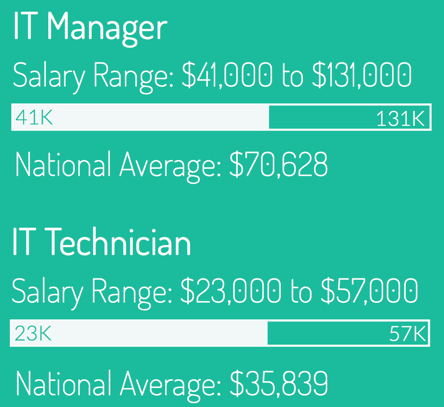 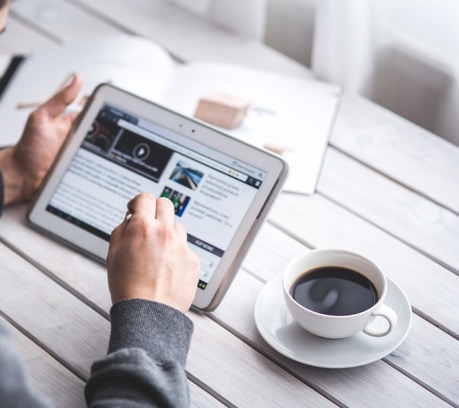 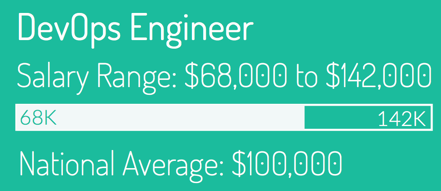 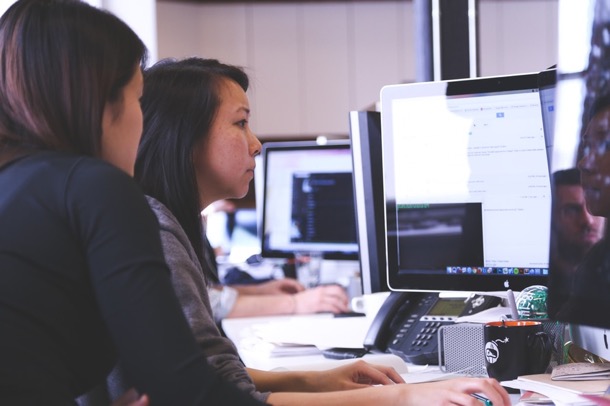 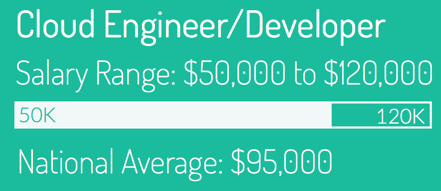 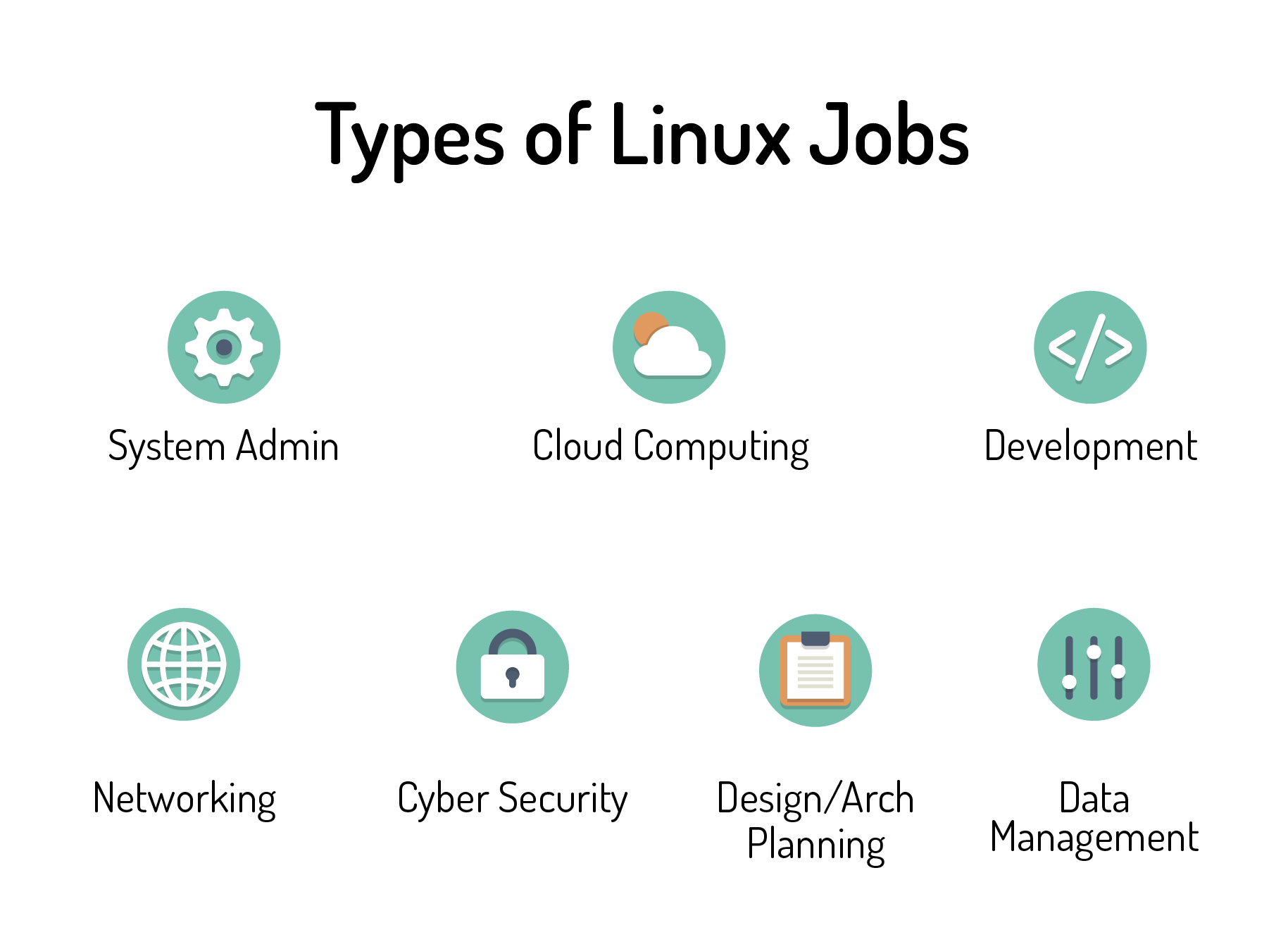 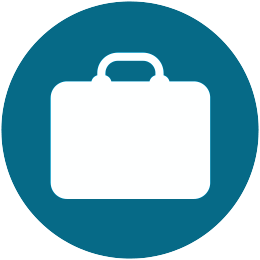 Linux is a core skill for all IT professionals.
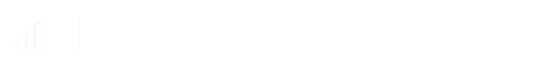 NDG Linux Courses
NDG Linux Courses Offered to Cisco Networking Academies
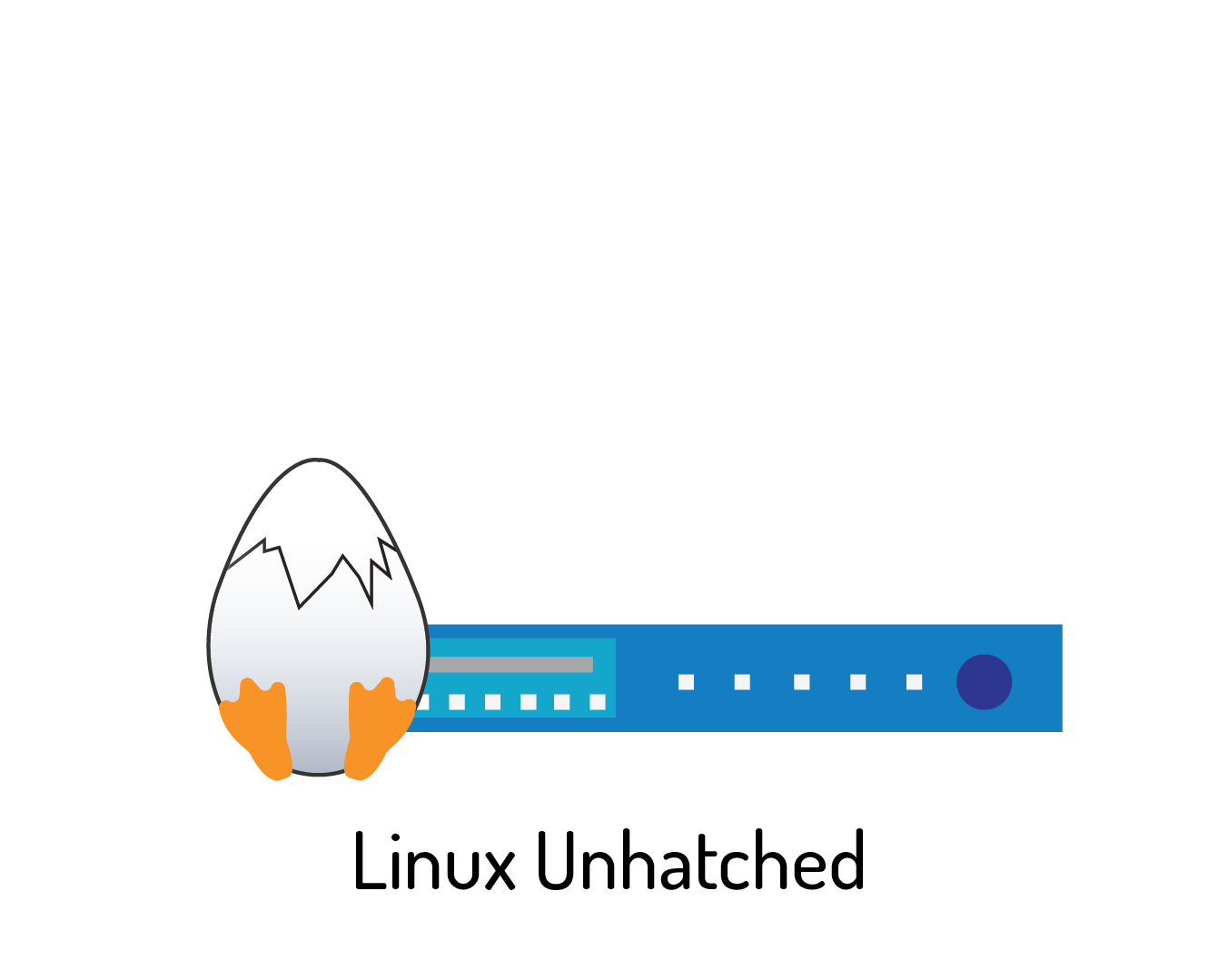 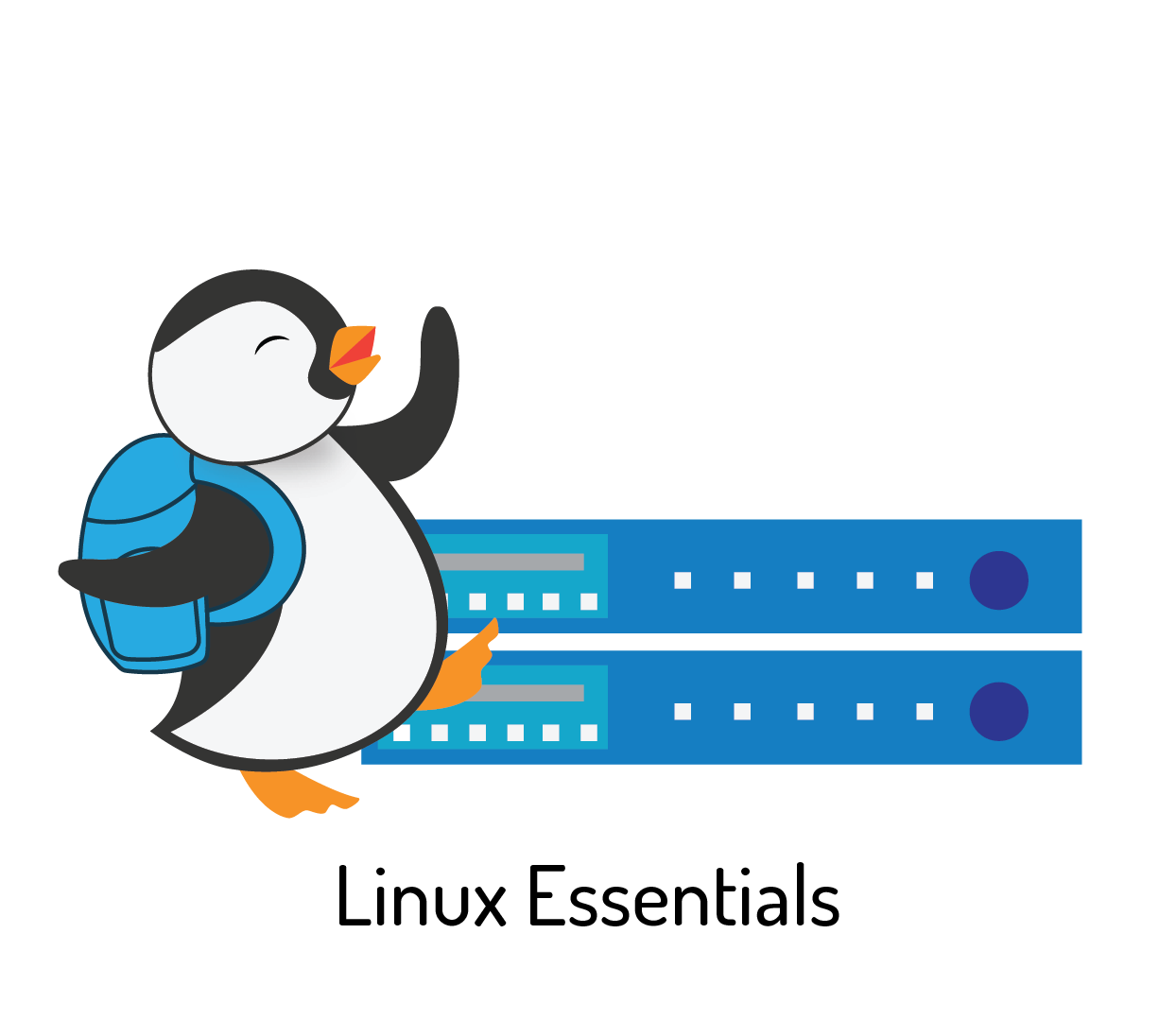 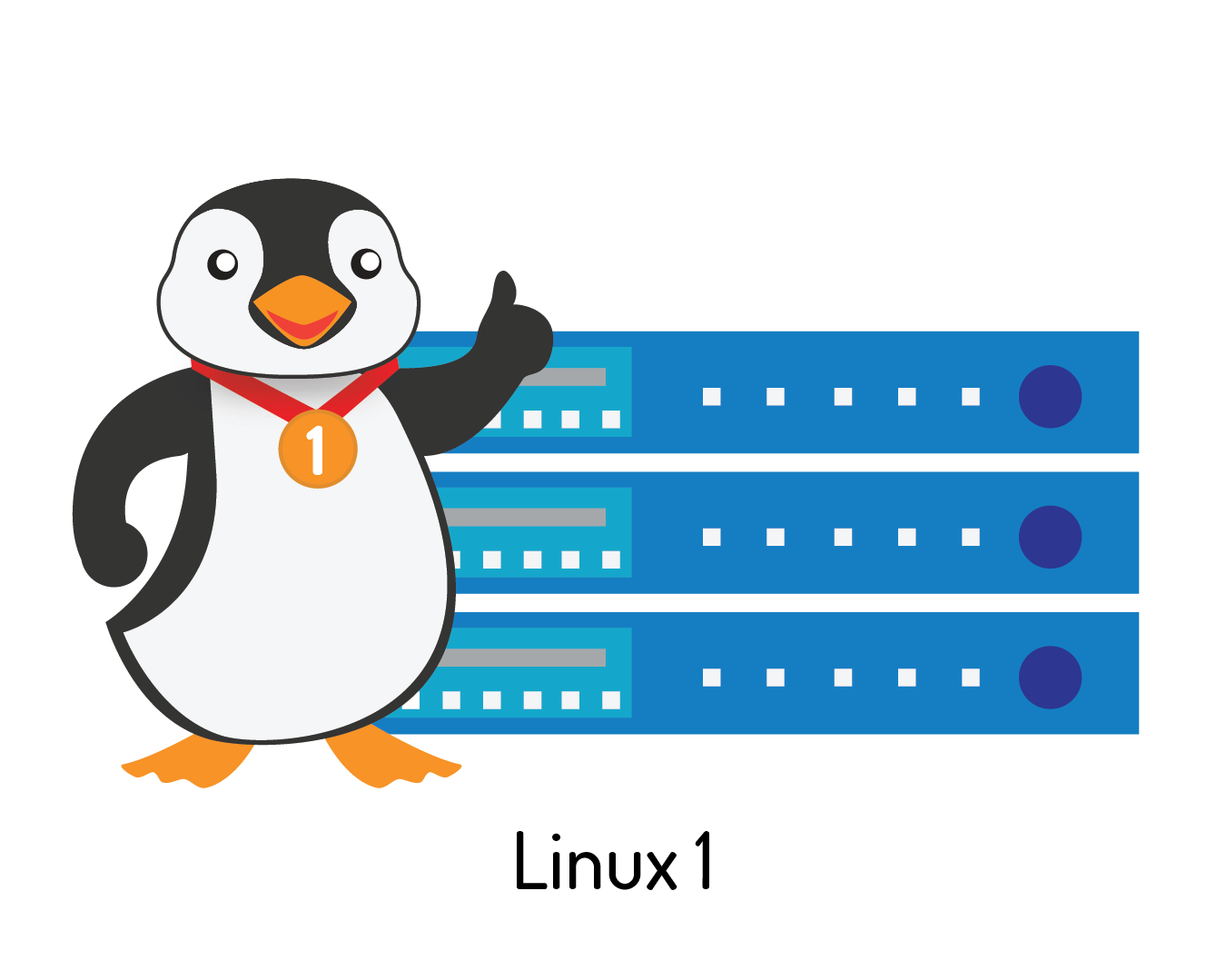 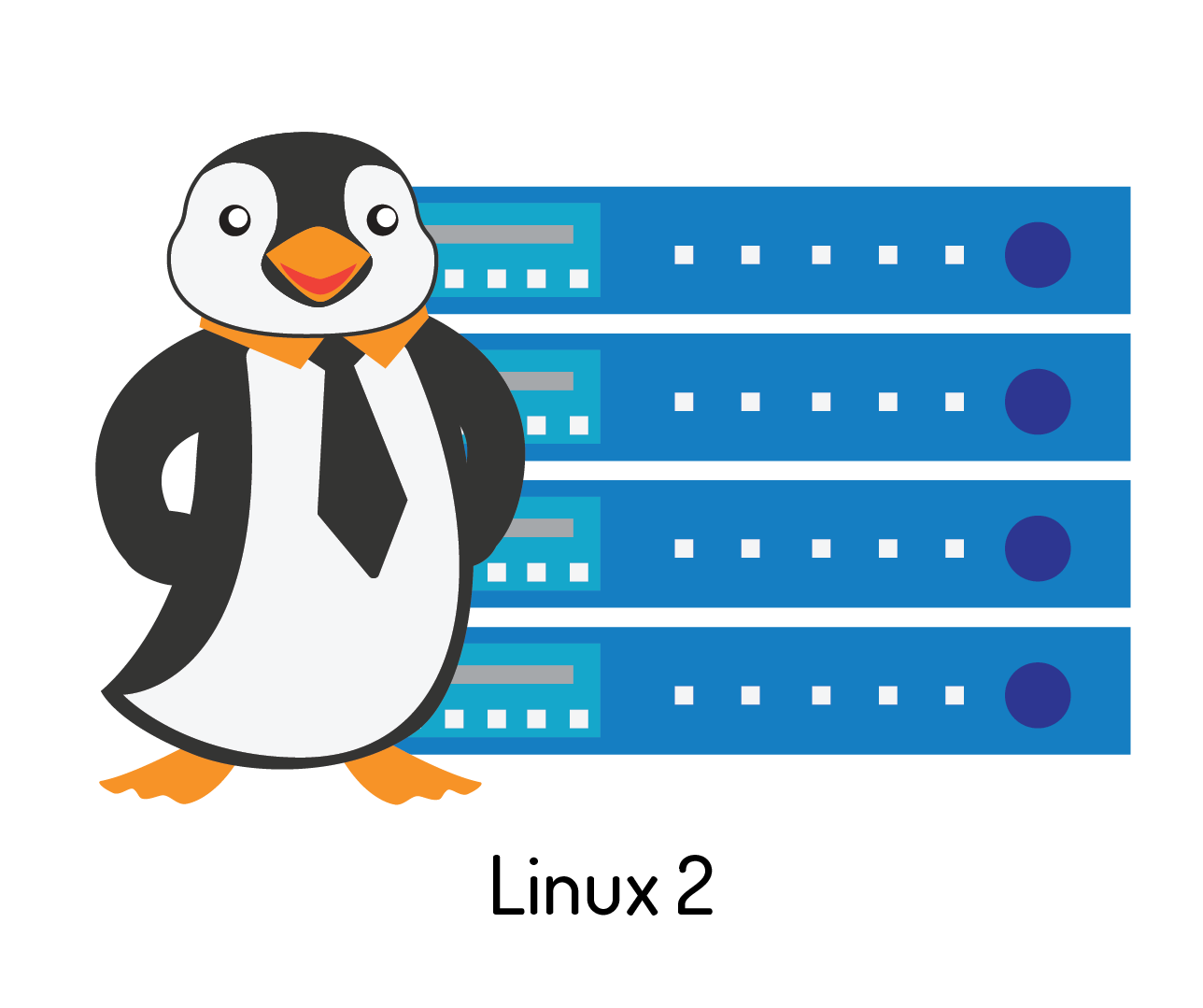 NDG Linux Essentials
NDG Linux 1
NDG Linux 2
NDG Linux Unhatched
Easy to Use
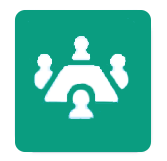 Delivered on the Networking Academy learning platform
Real command-line experience through NDG virtual terminal
Lectures, content, labs, assessments, and classroom aids
Certifications Help Students Stand Out
44% of hiring managers are more likely to hire a candidate with Linux certification.
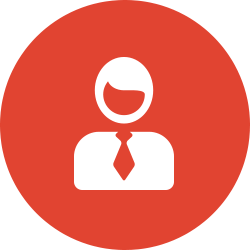 Certifications Help Students Stand Out
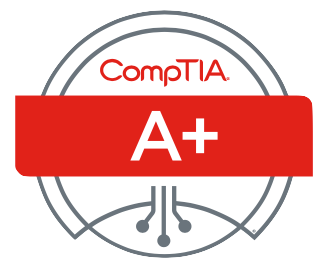 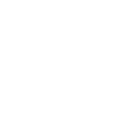 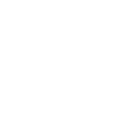 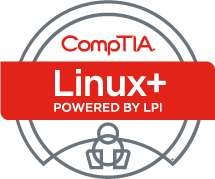 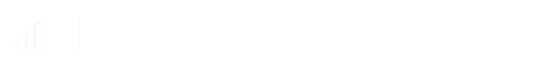 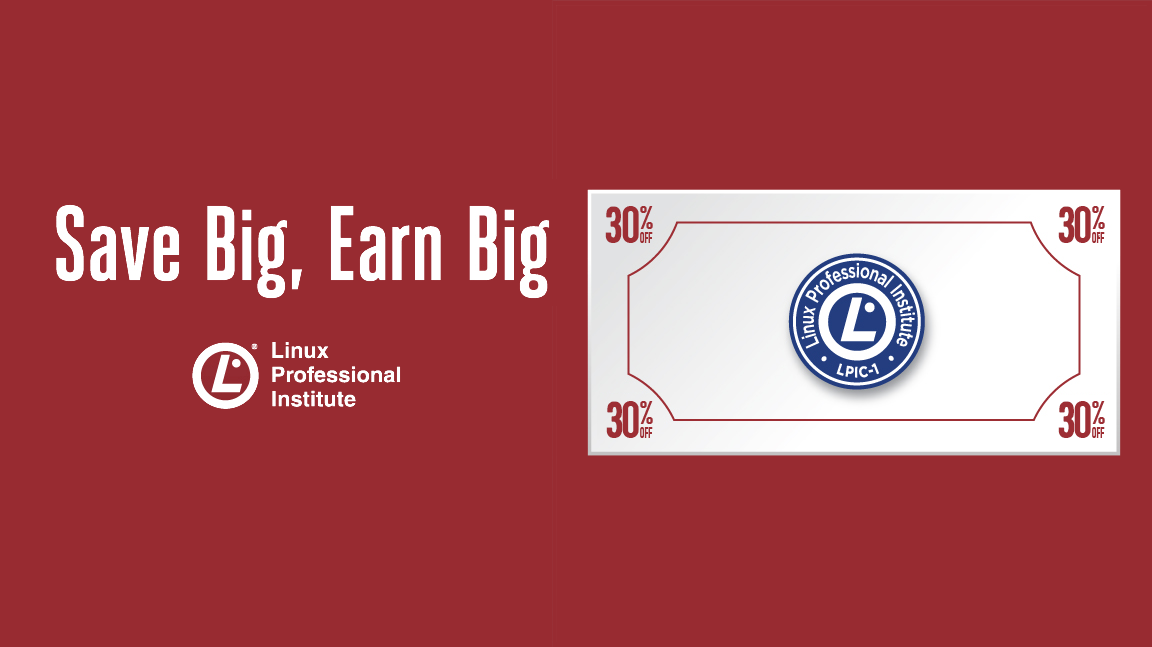 Learn By Doing!
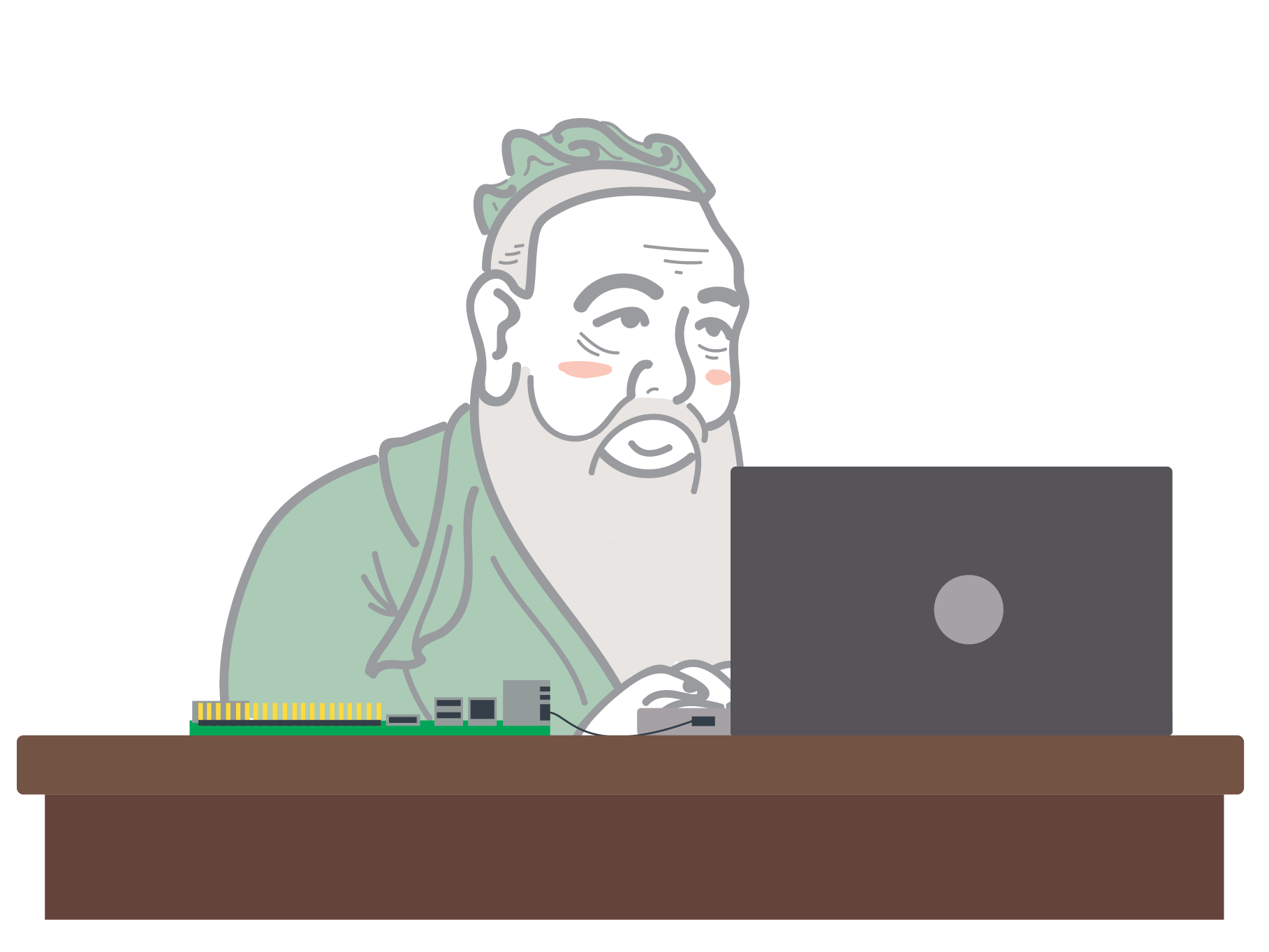 “I hear and I forget.
I see and I remember. 
I do and I understand.”
Confucius
Course Content with Virtual Machine
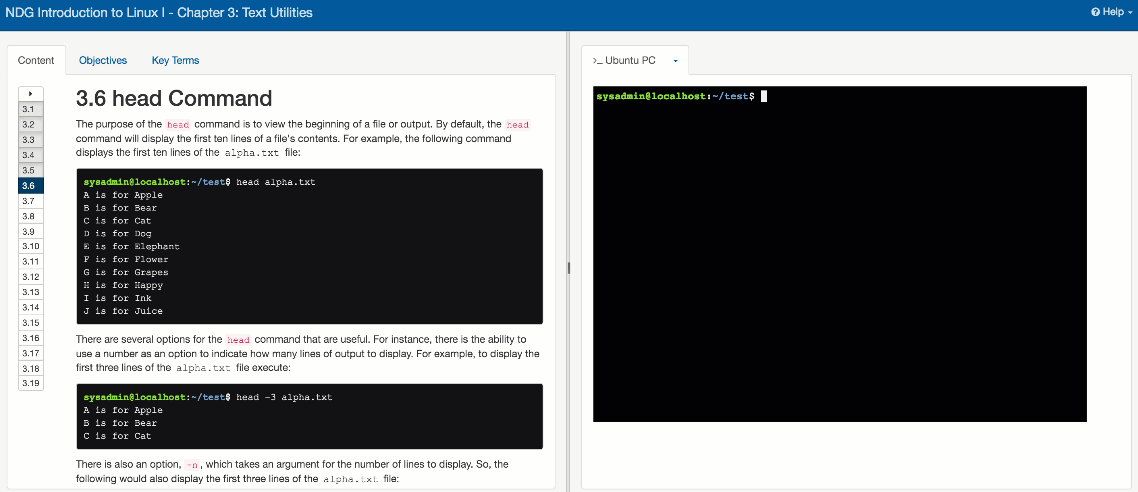 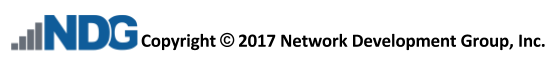 Easy to Get Started
No Special Training
No Lab Equipment
Free To Instructors
Economical
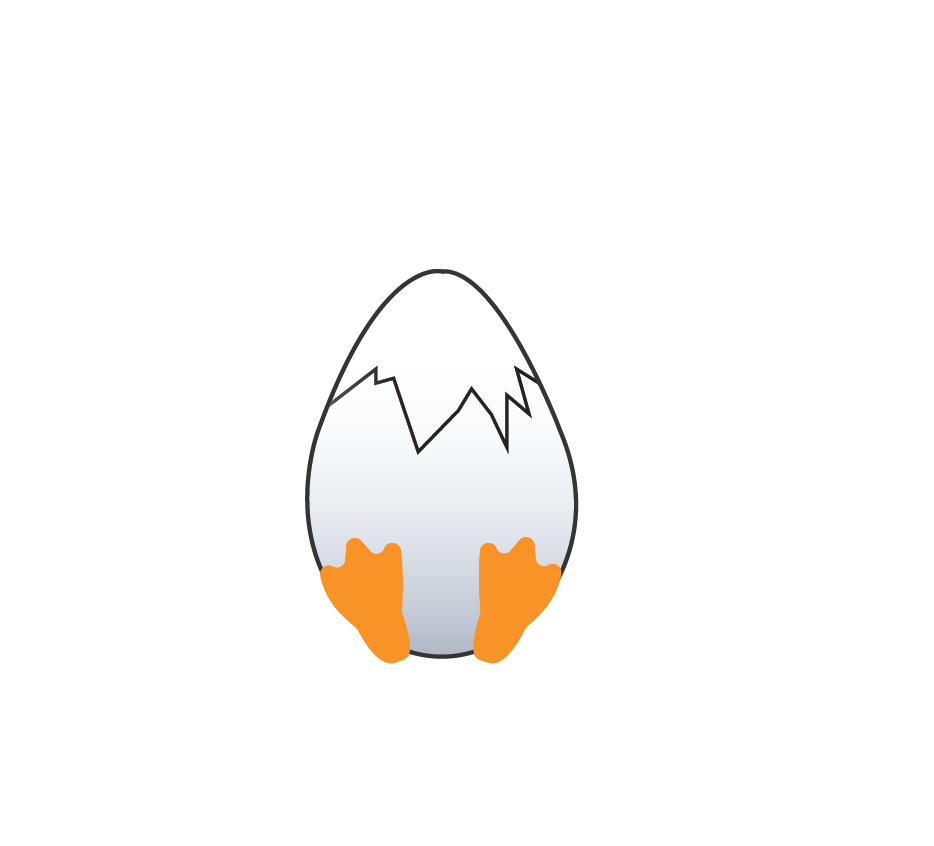 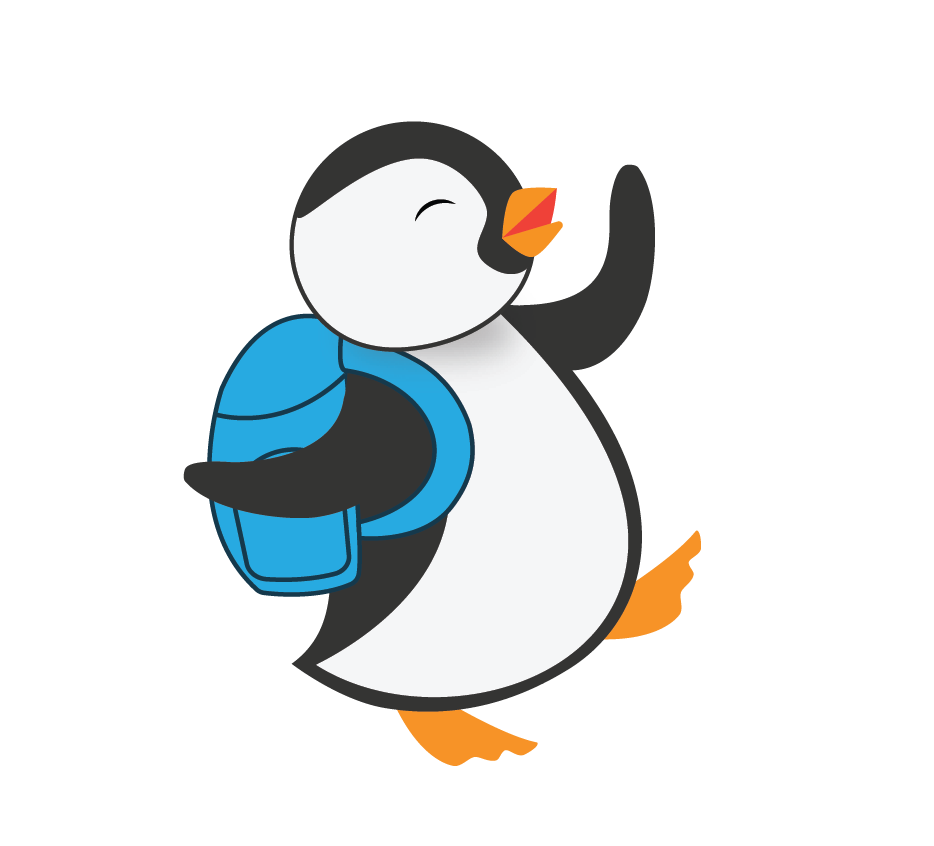 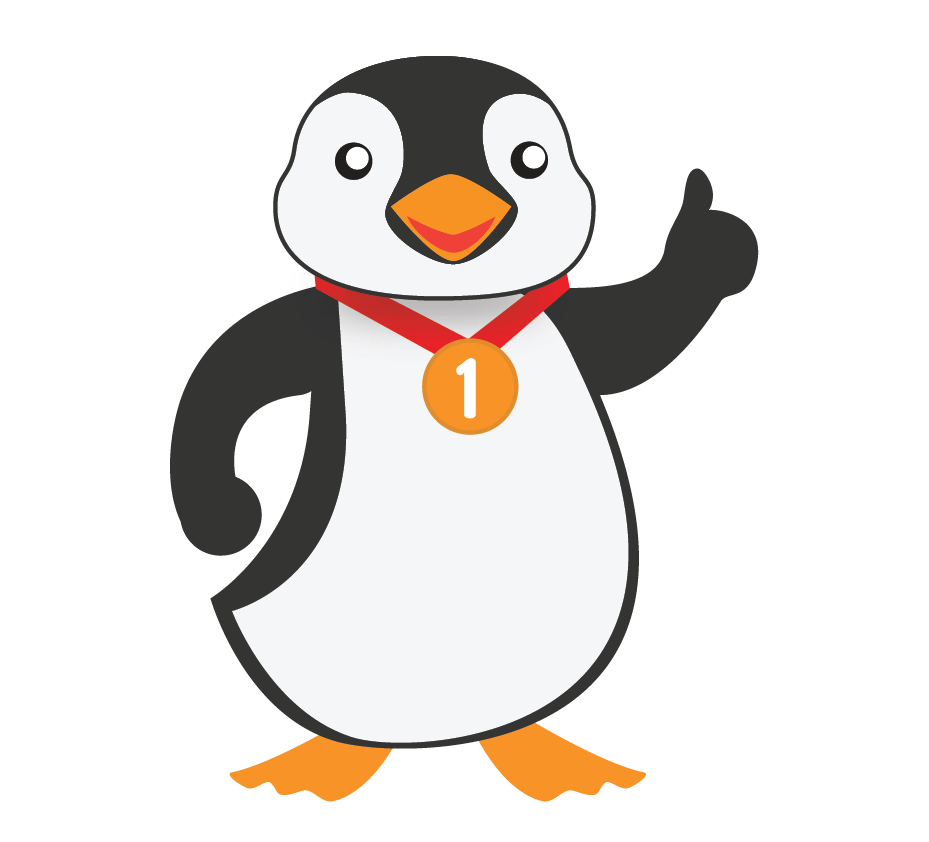 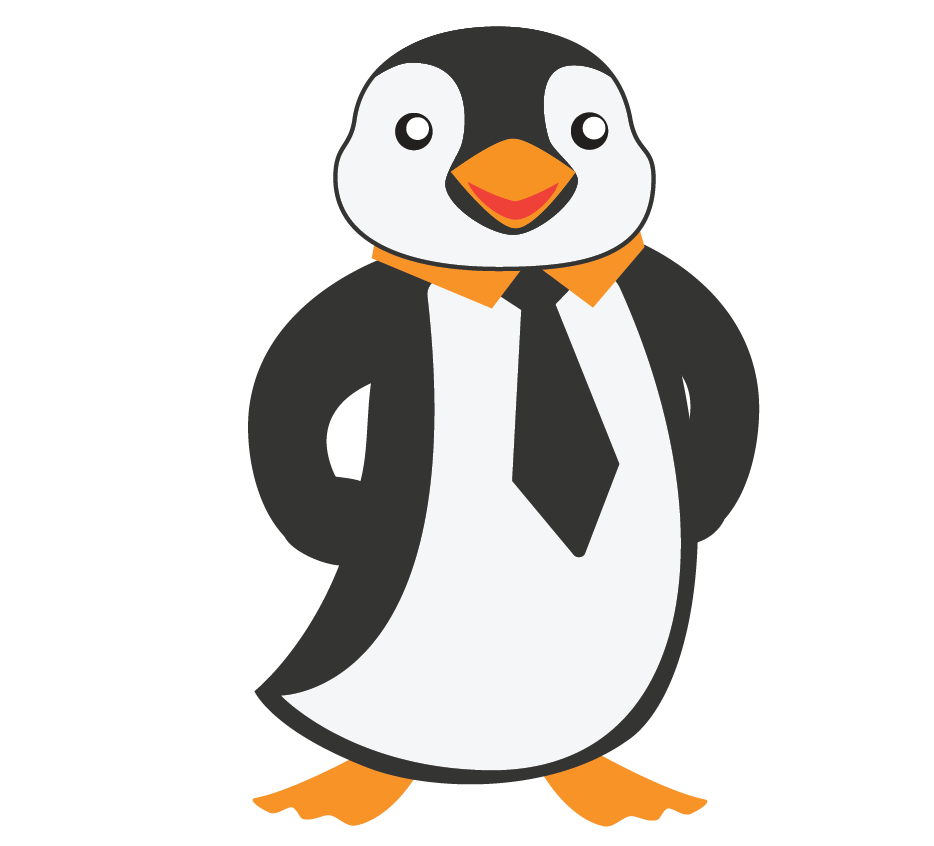 * Paid by the learning institution or the individual student
NDG Linux Courses
NDG Linux I
Aligns to LPI LPIC-1 (Exam 1 of 2)
Designed to be a Full Semester Course
With lectures, content, labs and assessments
Higher level of rigor than Linux Essentials
27 chapters
24 lab exercises
Assessments
Chapter, Midterm and Final 
Languages: English
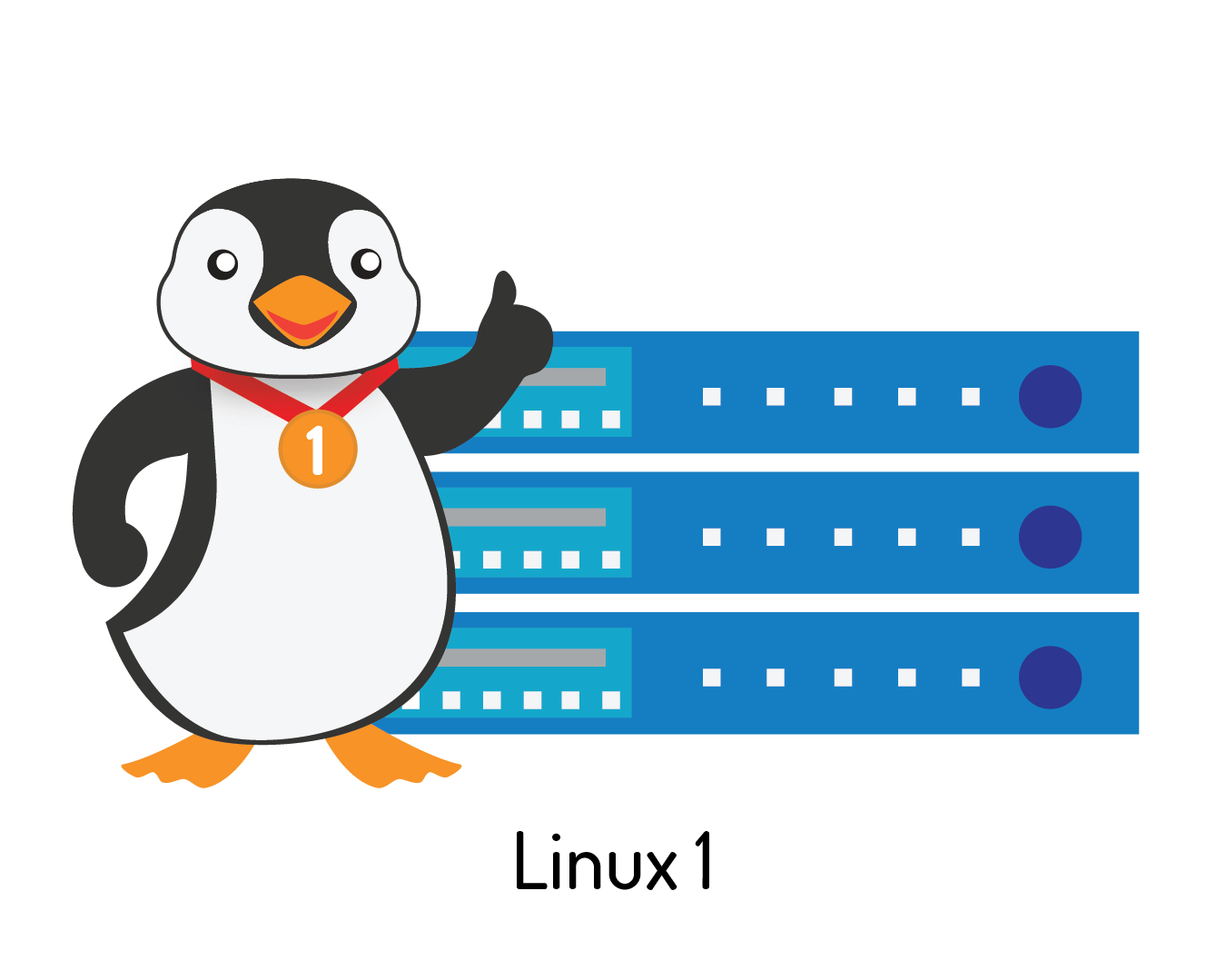 NDG Linux II
Aligns to LPI LPIC-1 (Exam 2 of 2)
Designed to be a Full Semester Course
With lectures, content, labs and assessments
19 chapters
19 lab exercises
Assessments
Chapter, Midterm and Final 
Languages: English
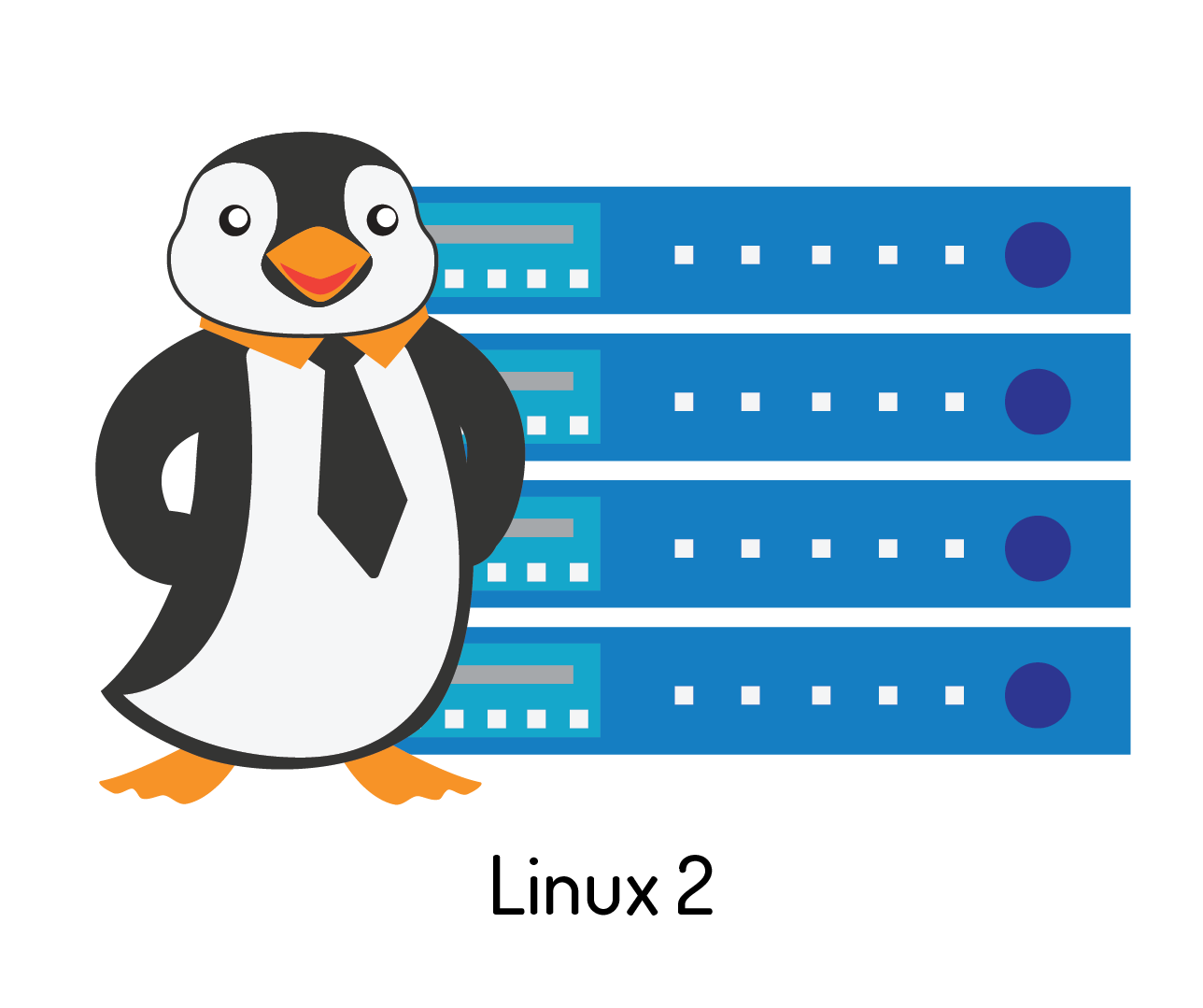 Thank You